النزاهة و الشفافية
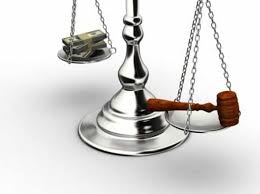 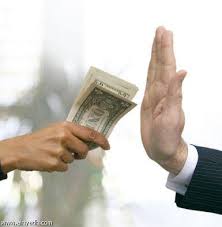 أولاً : مفهوم النزاهة و الشفافية :
تعريف النزاهة
النزاهة: الإخلاص في العمل والابتعاد عن التحّيز٬ والحفاظ على المصلحة العامة٬ والمال العام٬ وتقديمها على جميع المصالح الأخرى.
تعريف الشفافية
الشفافية: الوضوح في شرح العلاقة بين الأفراد في المجتمع ومؤسساته٬ وتوفير المعلومات ونشرها كاملة للإطلاع عليها٬ ويجب أن تكون الشفافية في جميع المعاملات والبيانات التي تقدمها المؤسسة٬ والقرارات تتعلق بالأفراد والمجتمع بعيداً عن الغموض.
أهمية النزاهة و الشفافية
عناصر تفعيل النزاهة و الشفافية
مؤشرات وجود النزاهة و الشفافية
حل أسئلة الدرس :
السؤال الأول: التعريفات: 
النزاهة: الإخلاص في العمل والابتعاد عن التحّيز٬ والحفاظ على المصلحة العامة٬ والمال العام٬ وتقديمها على جميع المصالح الأخرى. 
الشفافية: الوضوح في شرح العلاقة بين الأفراد في المجتمع ومؤسساته٬ وتوفير المعلومات ونشرها كاملة للإطلاع عليها٬ ويجب أن تكون الشفافية في جميع المعاملات والبيانات التي تقدمها المؤسسة٬ والقرارات التي تتعلق بالأفراد والمجتمع بعيداً عن الغموض.
السؤال الثاني: آثار انتشار النزاهة والشفافية في المجتمع: إن انتشار مبادىء النزاهة والشفافية في العمل والمجتمع ينعكس على العمل والإنتاج ونهوض المجتمع وازدهاره٬ فالنزاهة تضمن وجود آلية واضحة وشاملة للعمل لمختلف السلطات والأفارد في المجتمع والدولة٬ وأما الشفافية فهي تك ّرس مفاهيم الديمقراطية والحرية على أساس رئيس لنجاح المحاسبة في العمل وتطبيق القوانين٬ وغياب النزاهة والشفافية في العمل والمجتمع يؤديان إلى ظهور الفساد بكافة أشكاله
عمل الطالبة : حنين راضي الخابوري
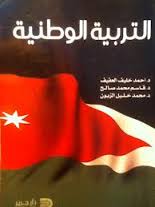